День Театра
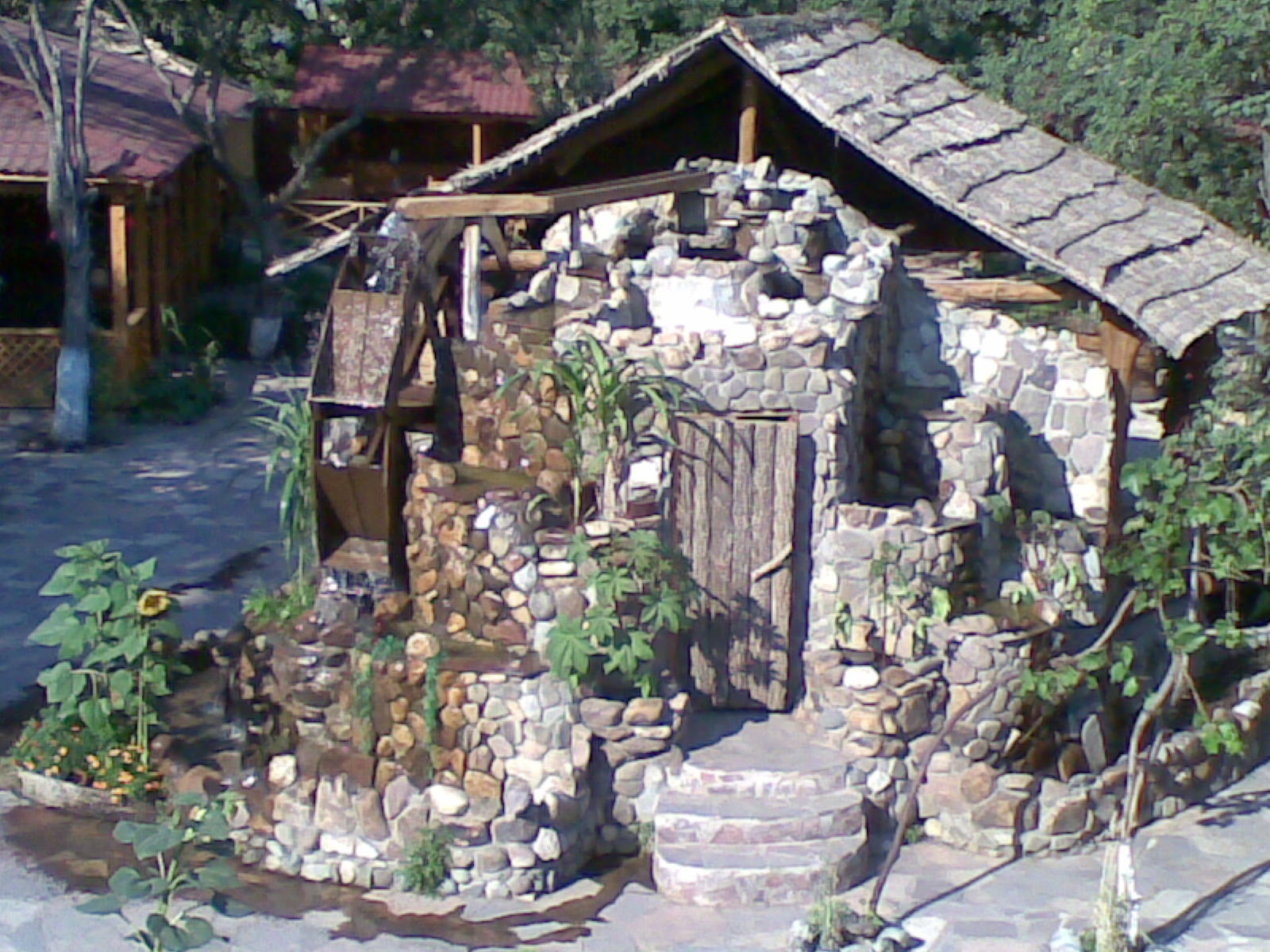 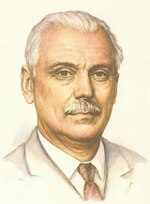 Путешествие в страну Театралию по произведениям Сергея Михалкова
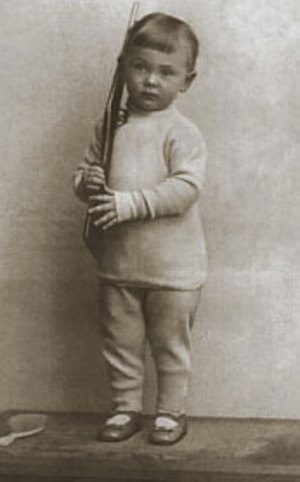 Родился будущий поэт и писатель  в городе Москва 13 марта 1913.г.
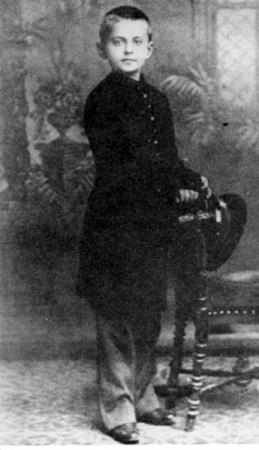 Сочинять стихи начал девятилетним мальчиком, выпускал домашний рукописный журнал, читателями которого были близкие родственники, друзья.
В 1935 году увидела свет знаменитая поэма для детей «Дядя Стёпа».
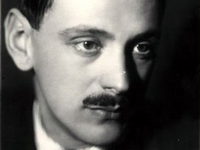 Многие персонажи стихов Михалкова оживают: «Про Мимозу», «Фома».
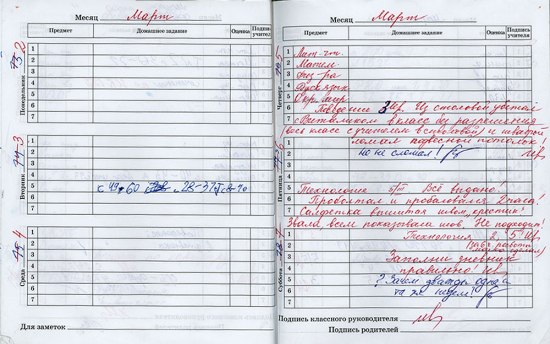 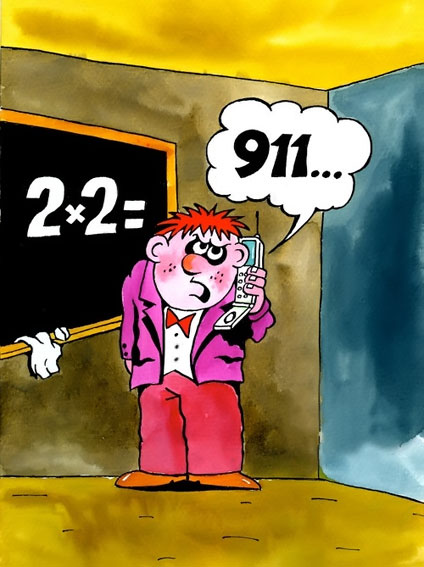 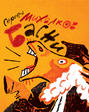 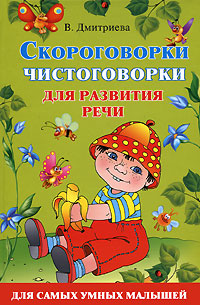 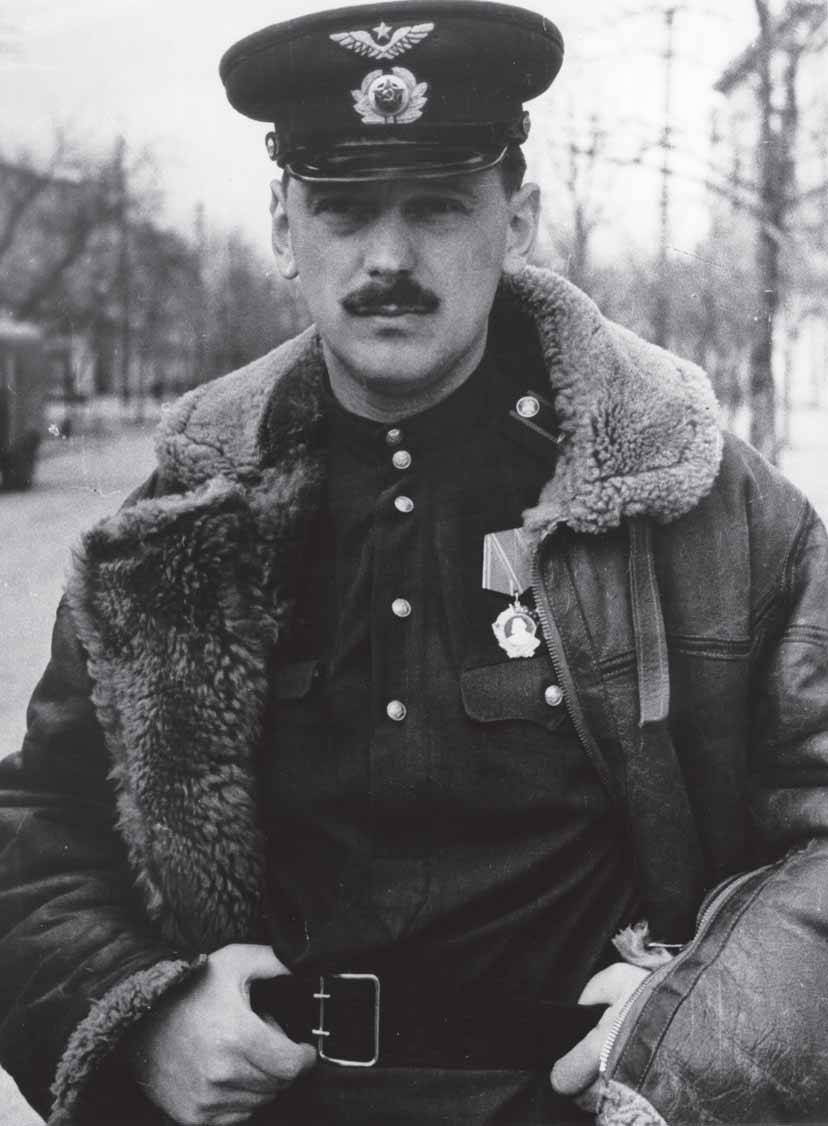 Великую Отечественную войну встретил военным корреспондентом газеты «Во славу Родины». Сергей Михалков был участником нескольких боевых операций, награждён орденами и медалями.
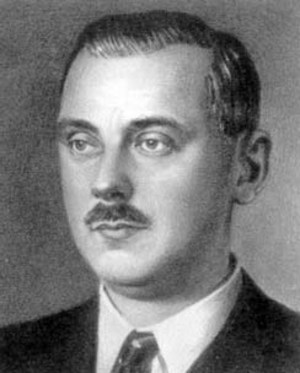 Во время войны работает над сценариями к фильмам и мультфильмам. Создает классические басни «Лиса и бобер», «Непьющий воробей», «Заяц во хмелю», «Слон-живописец».
С 1956 года — редактор журнала «Веселые картинки».
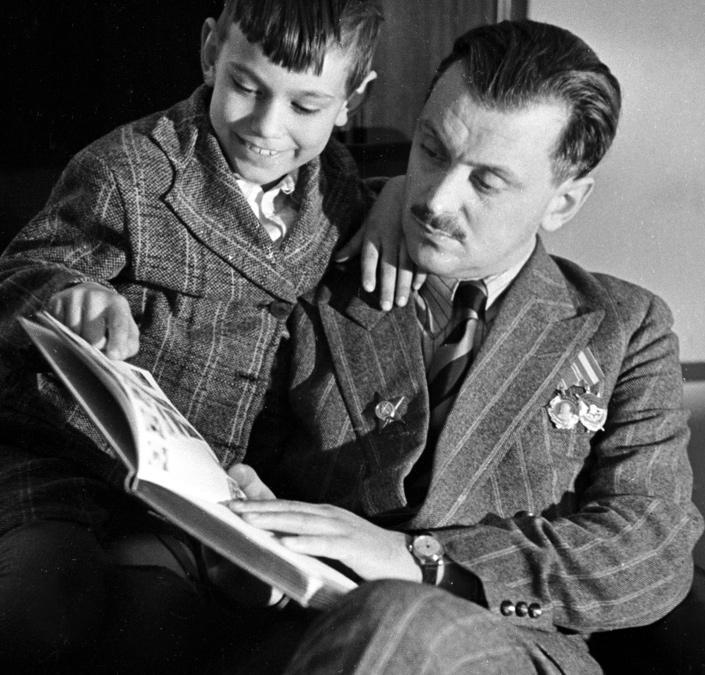 Начиная с 1970 года, Сергей Михалков являлся бессменным руководителем Союза писателей.
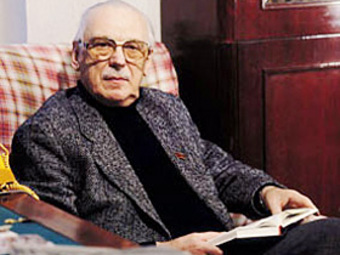 В 2004 году Михалков участвовал в работе над «Самой большой в мире книгой для малышей» (Москва). 	К 2008 году суммарный тираж книг Сергея Михалкова составил около 300 млн. экземпляров.
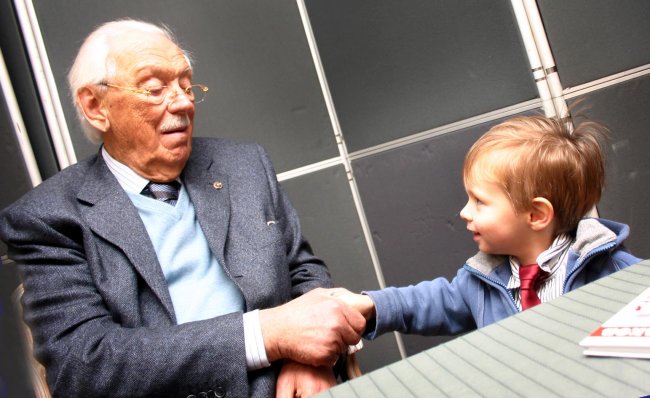 В 1943 году Сергей Владимирович  Михалков написал текст Гимна Советского Союза. Он является также автором текста Гимна России 2000 года.
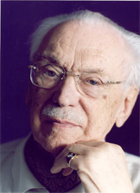 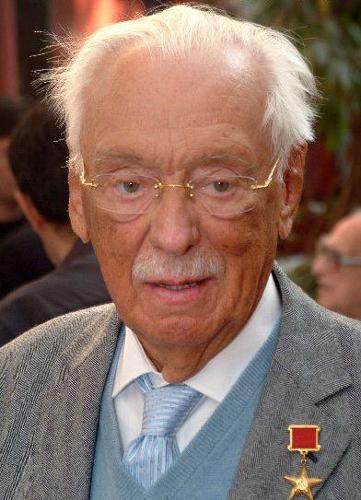 13 марта 2008 года, в день 95-летия писателя, Владимир Путин подписал указ о награждении Михалкова орденом Святого апостола Андрея Первозванного за вклад в развитие отечественной литературы, многолетнюю творческую и общественную деятельность.
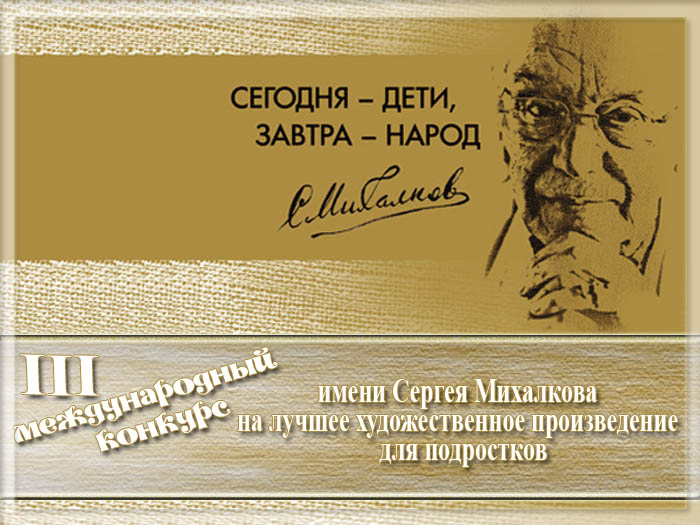 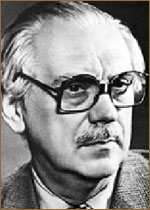 Михалков Сергей Владимирович (13 марта 1913 — 27 августа 2009) — литератор, писатель, поэт, баснописец, драматург, корреспондент. Наибольшую известность Михалкову принесли его произведения для детей.
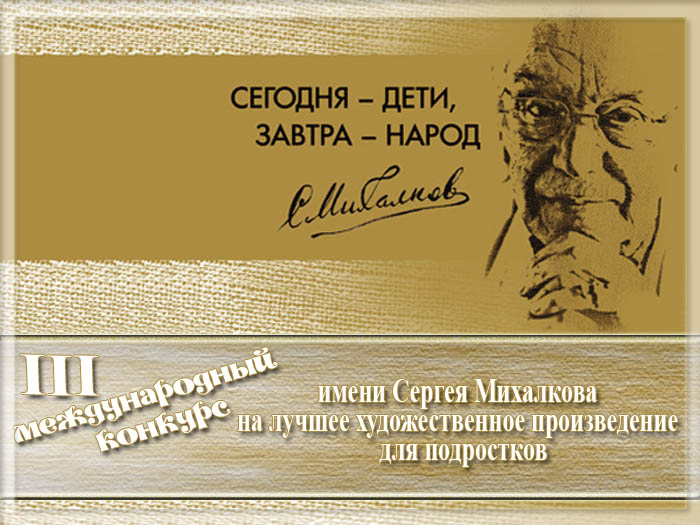